«Развивающая
предметно-пространственная среда
своими руками»
(изготовление настольного театра к сказке «Репка» из бросового материала)
ТОЛКОВАНИЕ   ПОНЯТИЯ   СРЕДА
СОВОКУПНОСТЬ
С
Р
Е
Д
А
РАЗНООБРАЗНЫХ   УСЛОВИЙ
ЕСТЕСТВЕННЫХ   (ПРИРОДНЫХ ФАКТОРОВ)
ДОСТИЖЕНИЙ   СОЦИУМА
АКТИВНАЯ   ДЕЯТЕЛЬНОСТЬ
Влияние среды на развитие человеческого общества
Какое место в жизни ребенка занимает среда?
Ради чего каждому из нас дано детство?
Ради фантазии, а работа фантазии ради игры, а игра ради выражения нашей эмоциональной жизни, раскрытия и осознания чувства, а чувство ради души, в которой отражается истинный смысл нашего бытия, человеческого существования.
В.В. Зеньковский
Влияние среды на развитие человеческого общества
Какой документ предъявляет  требования к среде развития  ребенка? 
Какой должна быть предметно-пространственной среда по ФГОС?
Ценностные ориентации современных дошкольников в деятельности
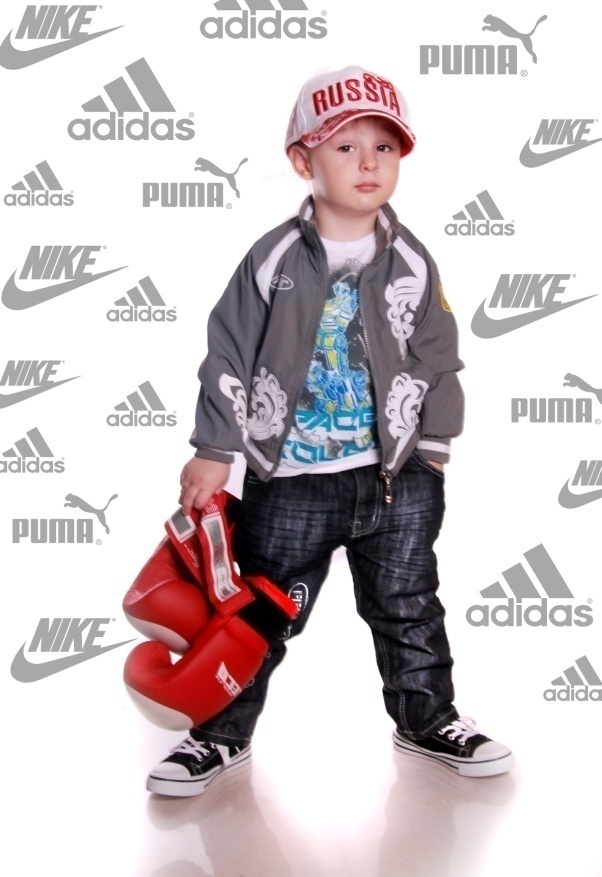 общение
игра
двигательная активность
познавательное экспериментирование
музыкальная деятельность
изобразительная деятельность
!
РАЗВИВАЮЩАЯ   ПРЕДМЕТНО-ПРОСТРАНСТВЕННАЯ СРЕДА ДОЛЖНА БЫТЬ:
вариативной
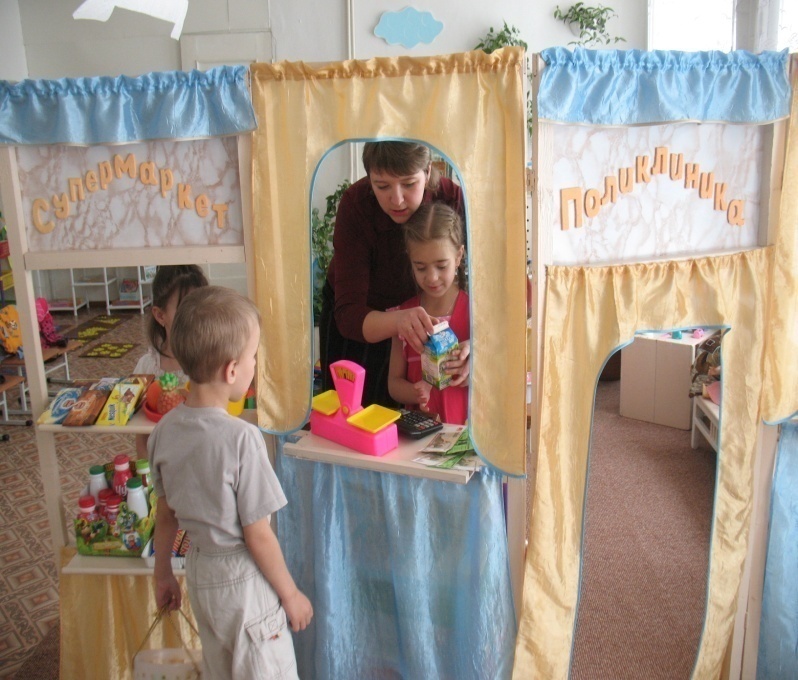 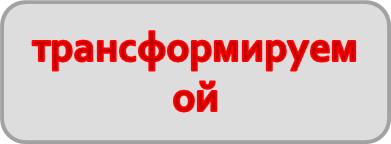 содержательно-насыщенной
доступной
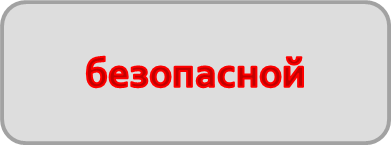 полифункциональной
!
РАЗВИВАЮЩАЯ   ПРЕДМЕТНО-ПРОСТРАНСТВЕННАЯ СРЕДА ДОЛЖНА ОБЕСПЕЧИВАТЬ:
двигательную активность
возможность самовыражения детей
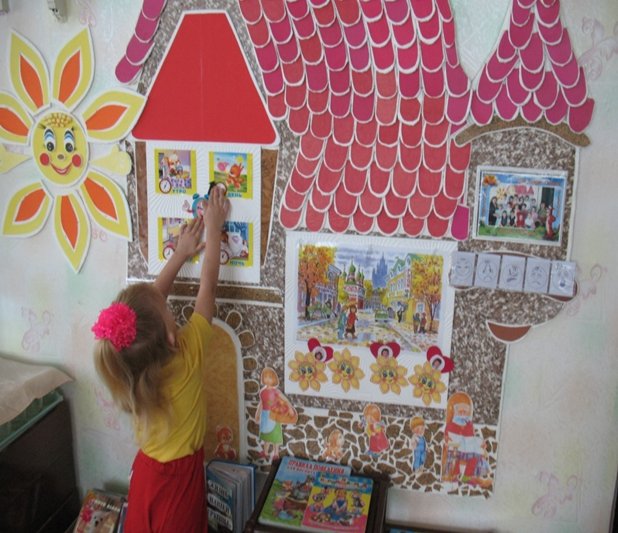 эмоциональное благополучие детей
творческую активность
экспериментирование с доступными материалами
игровую, познавательную деятельность
[Speaker Notes: игровую; 
познавательную;
исследовательскую;
творческую активность всех воспитанников; 
экспериментирование с доступными детям материалами (в том числе с песком и водой);
двигательную активность, в том числе развитие крупной и мелкой моторики, участие в подвижных играх и соревнованиях;
эмоциональное благополучие детей во взаимодействии с предметно-пространственным окружением;
возможность самовыражения детей.]
!
ИСПОЛЬЗОВАНИЕ   НАСТОЛЬНОГО   ТЕАТРА  
обеспечит развитие личности, мотивации и способностей у детей в:
социально-коммуникативном развитии
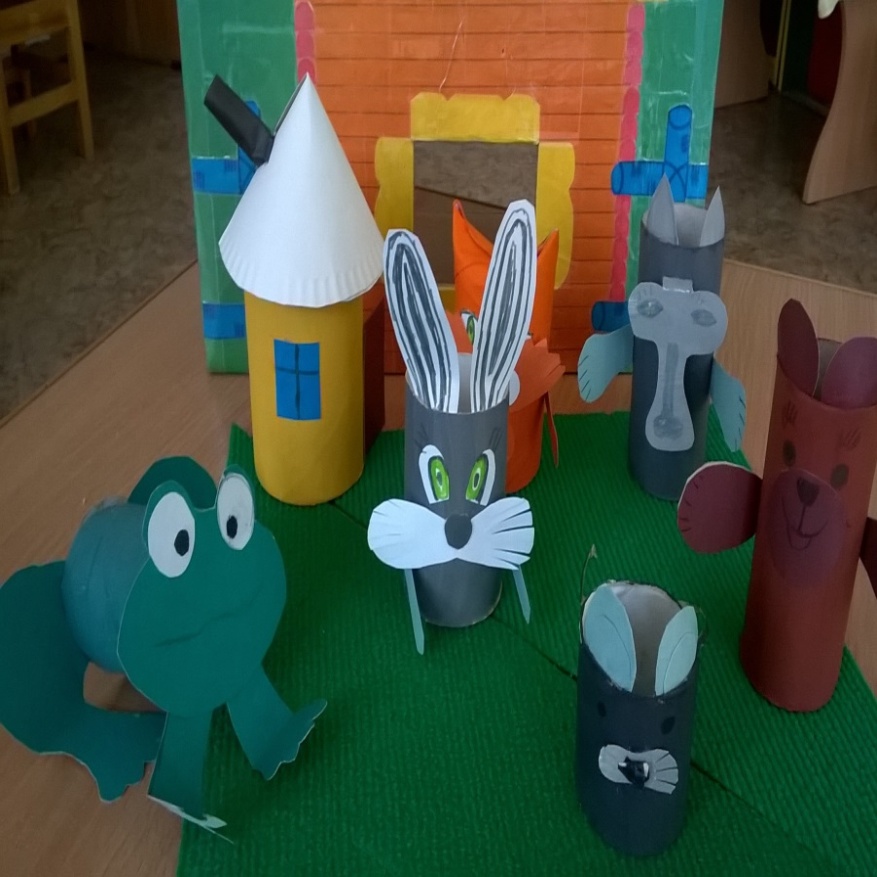 познавательном развитии
речевом развитии
художественно-эстетическом  развитии
физическом  развитии
!
ИСПОЛЬЗОВАНИЕ   НАСТОЛЬНОГО   ТЕАТРА  
Способствует   привлечению   детей   и  родителей   к совместной  деятельности:
по созданию образовательных проектов (краткосрочных, долгосрочных)
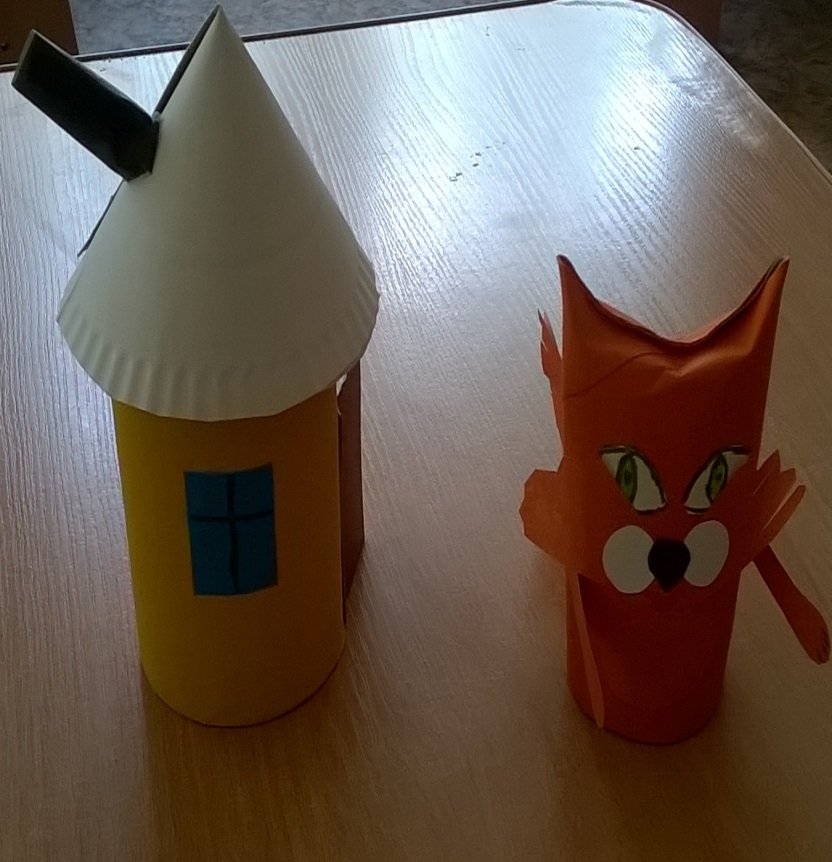 по повышению уровней эмоционального благополучия детей (сказка терапия)
по формированию готовности к совместной деятельности со сверстниками
«Вам, взрослые, решать, каким будет наше  детство …»